Issues in Contemporary Society
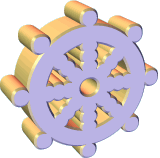 Focus… How does Buddhism get involved in interfaith  
               dialogue?
To begin…
What is interfaith dialogue?
Why do you think there is a need for interfaith dialogue?
Why should Buddhism get involved in interfaith dialogue? Refer to Buddhist teachings.
Issues in Contemporary Society
Issues in Contemporary Society
Read and answer…

Why is mutual understanding and cooperation between religions important? 

How did Buddha set the precedent for respecting other religions?

Why. Give some examples from Buddhist teaching and history that show Buddhism should have no prejudices.

Use a quotation to explain the main purpose of the Bhikkhus  in Buddha’s time. What was not the purpose?

What did Buddha say Buddhism was not? What did he encourage people to do regarding religious truths?
Issues in Contemporary Society
Read and answer…

6. How did Emperor Ashoka influence beliefs about non-violence and  
    other religions? Include a quotation in your answer.

7. What does the author say about religions and violence?

8. Give reasons for why the author suggests there is a need for ‘the 
    religions of today to get together’.

9. What does the author suggest religions should not be ‘confined to’? 
    What should religion be doing?

10. What should different religions beliefs not be used for?

11. Explain why interfaith dialogue is possible (as suggested by the 
      author).
Issues in Contemporary Society
Read and answer…

12. Explain what Buddha says divides men among themselves. What 
      happens when this is overcome?

13. What does the author say religions should eradicate and 
       introduce? For what purpose?

14. Give examples if religious teachings (including a Buddhist one)that 
       suggests some religious values are very similar. What affect might 
       this have on interfaith dialogue?

15. Explain reasons why interfaith relations/dialogue may be 
      problematic. Give examples where Buddhist beliefs may differ and 
      make dialogue difficult. Refer to specific beliefs and attitudes to 
      specific issues.